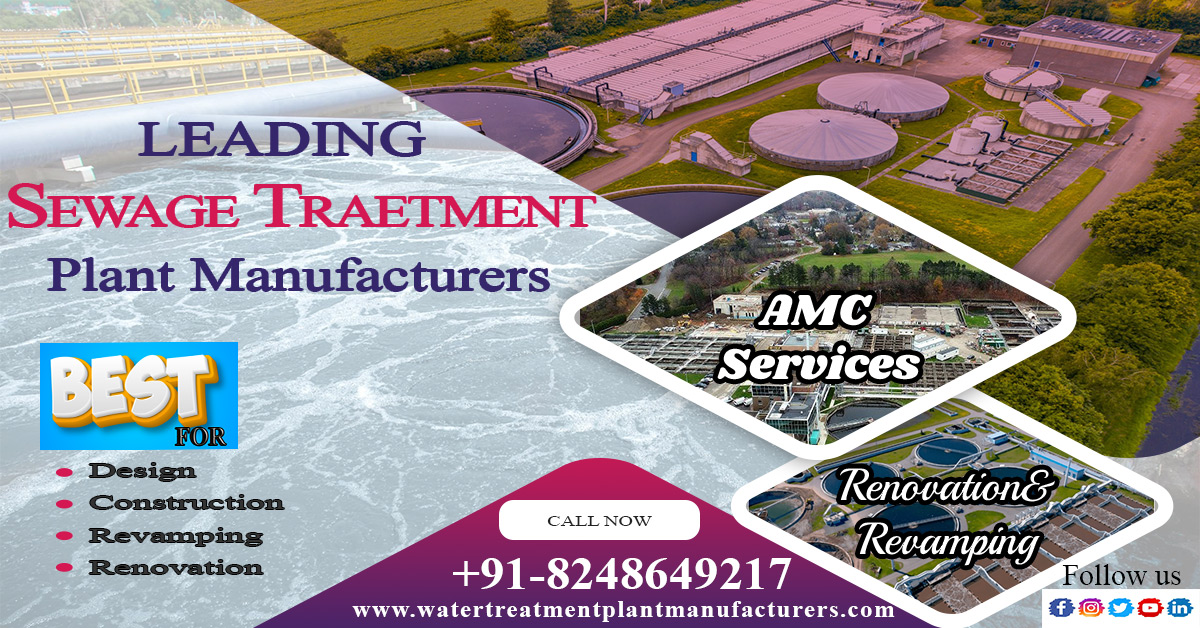 Sewage Treatment Plant
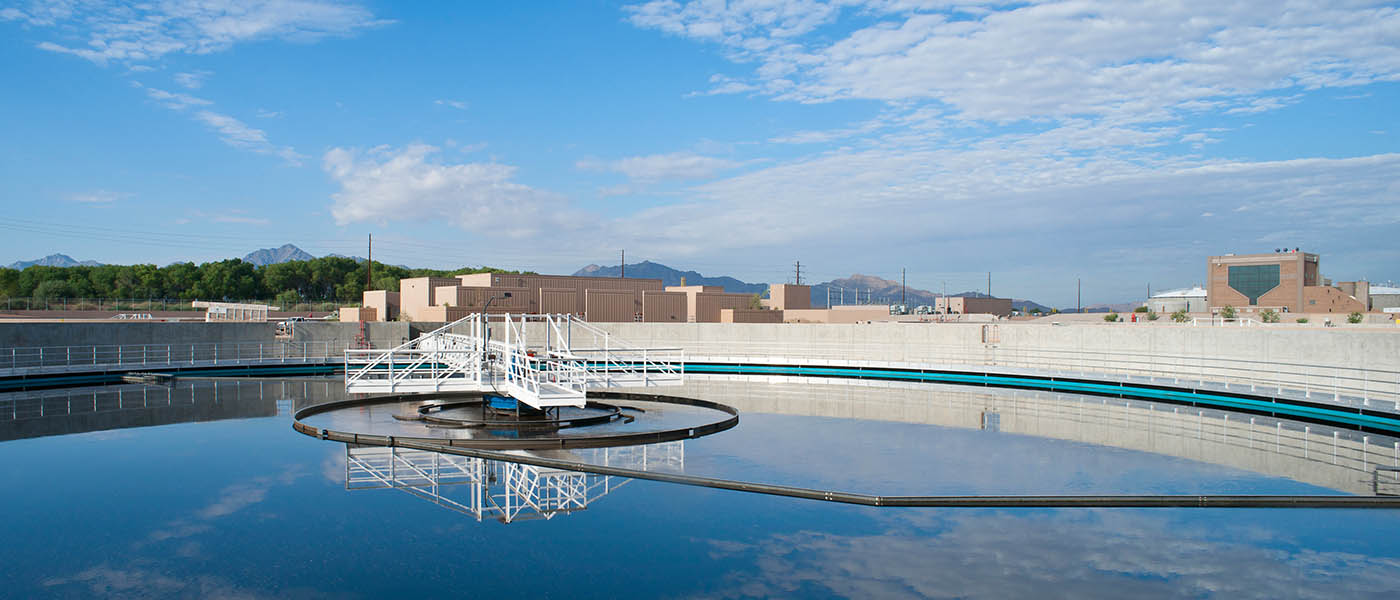 Sewage Treatment Plant
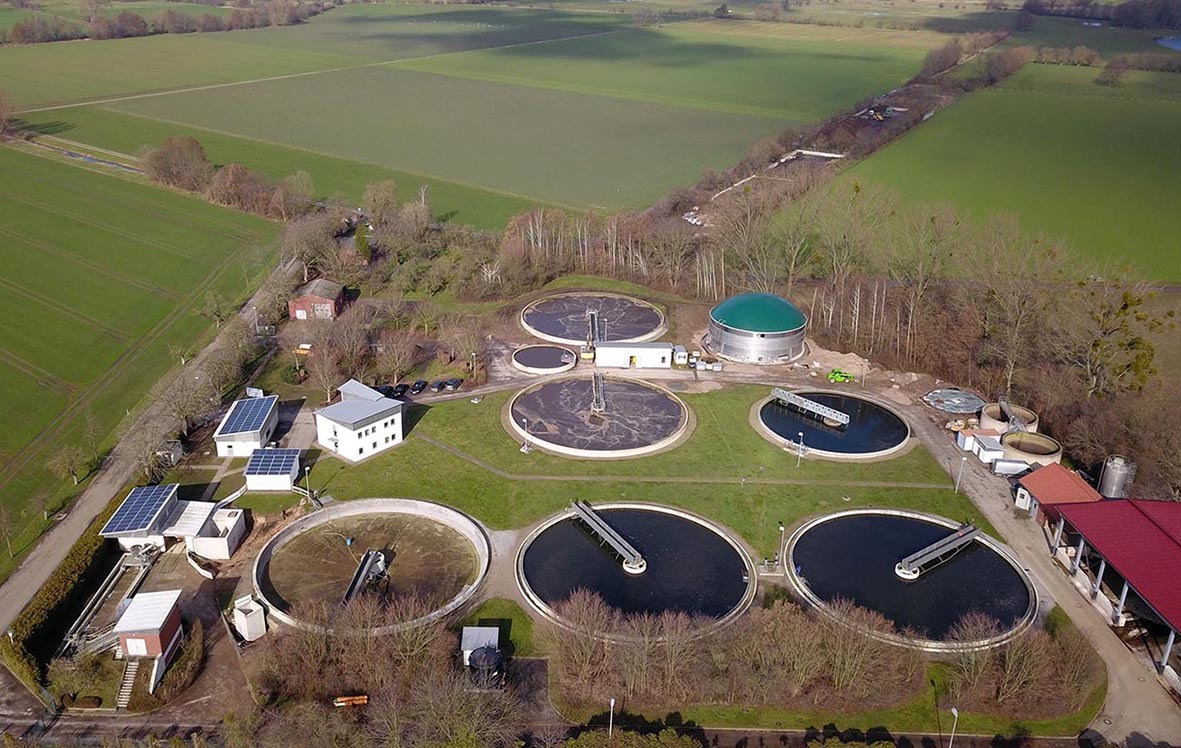 Sewage Treatment Plant
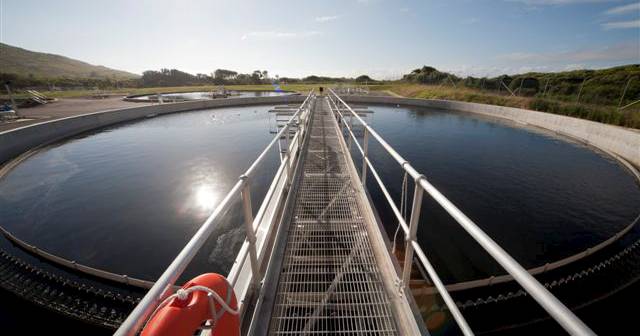 Sewage Treatment Plant
Sewage Treatment Plant
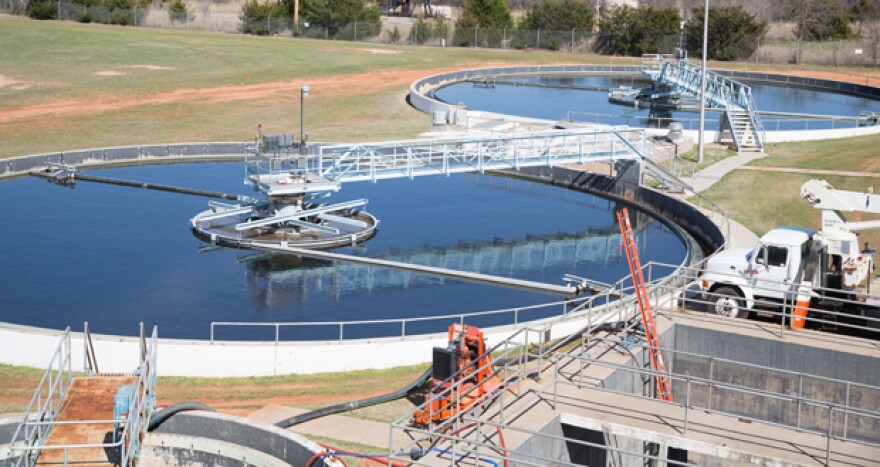